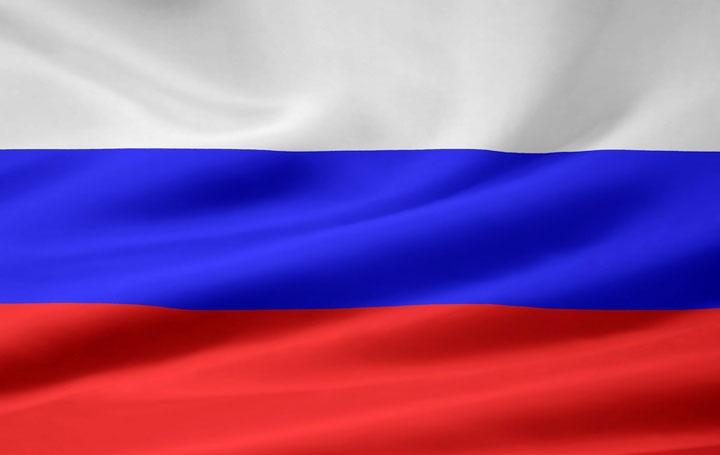 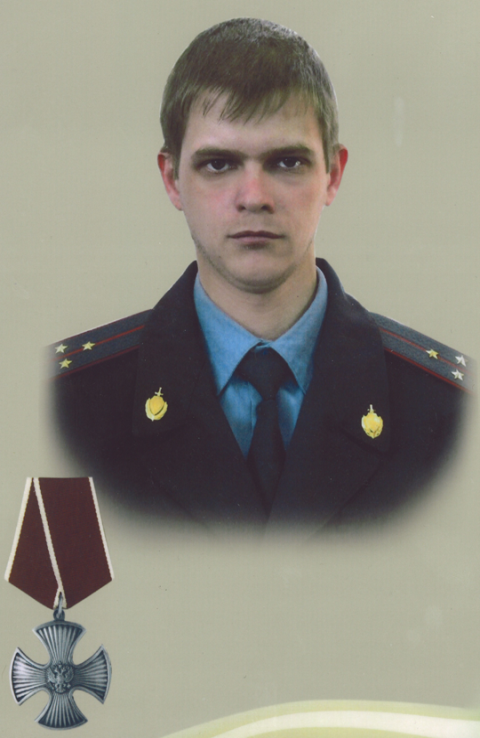 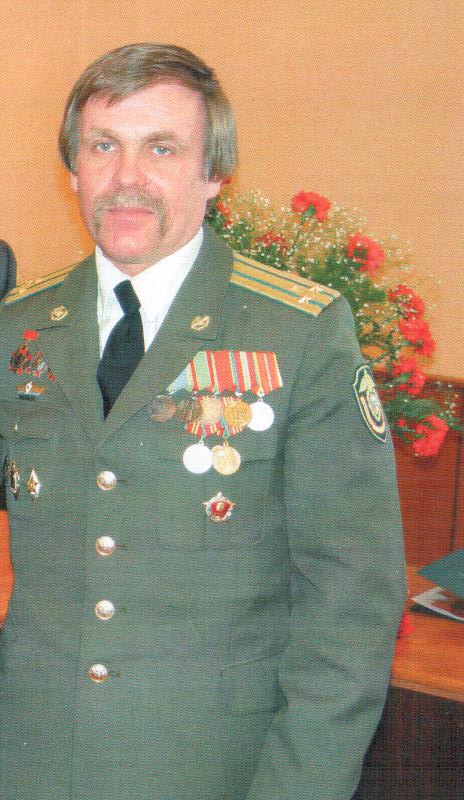 Такие, как он не уходят бесследно,
      Присутствие их повсюду заметно!
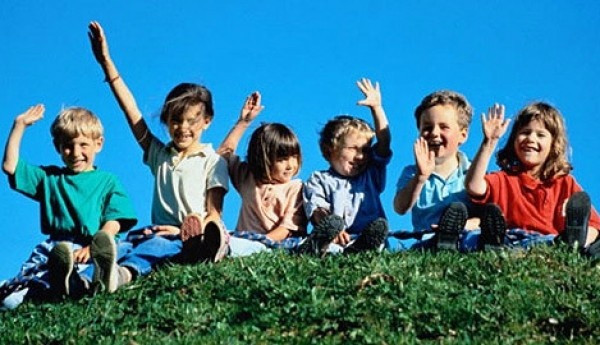 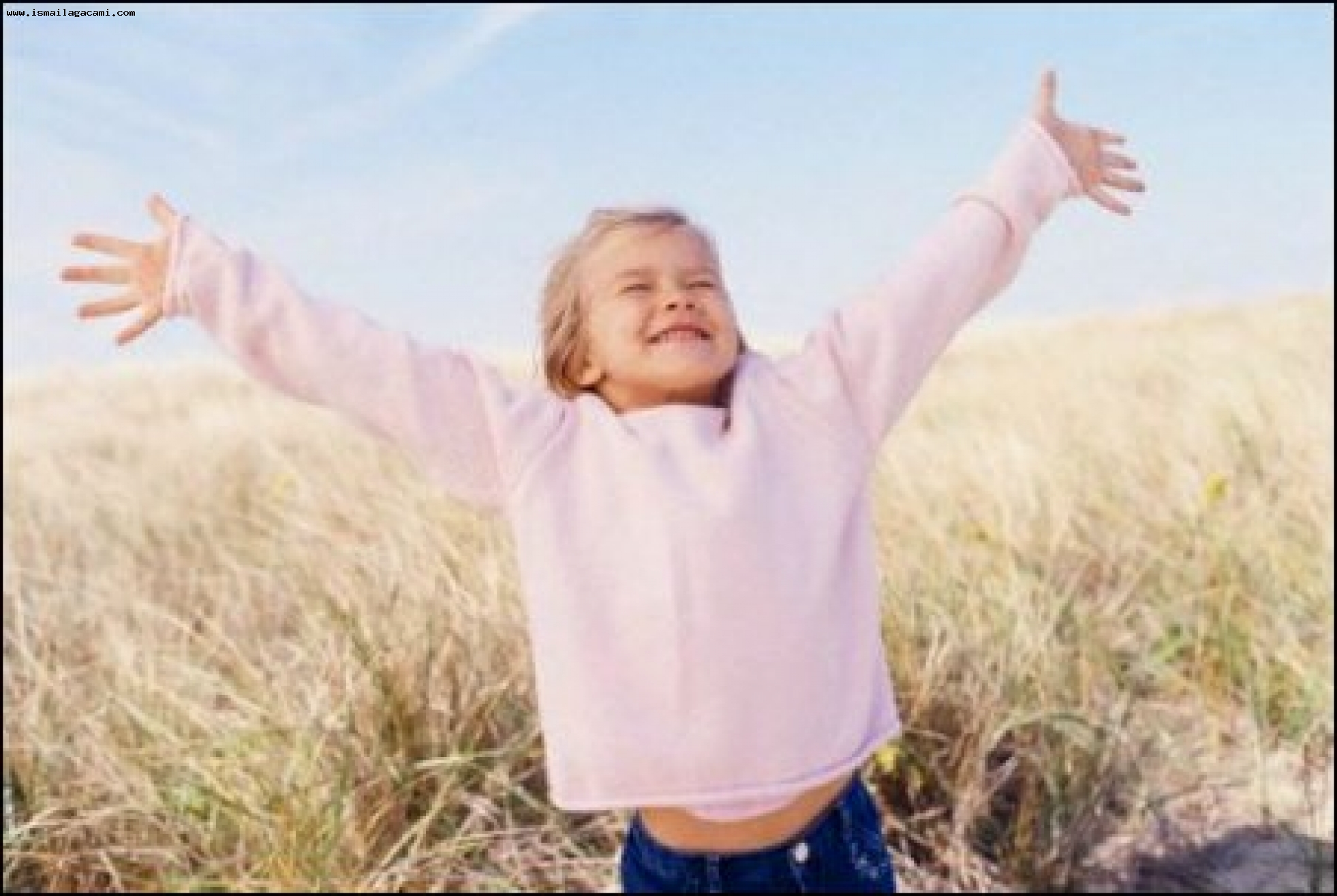 За то, чтоб росли,
За то, чтоб любили,
За то, чтобы просто мы жили!